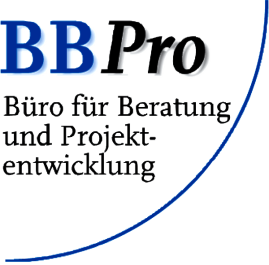 Wolfgang Plum
BBPro - Büro für Beratung und Projektentwicklung
Leverkusenstr. 13, 22761 Hamburg, wp@iwwb.de
Nutzung von Weiterbildungsdatenbanken 2014
Ergebnisse der zwölften Online-Nutzer-Befragung des InfoWeb Weiterbildung
Weiterbildungsinteresse: Visits regionaler und überregionaler Weiterbildungsdatenbanken Januar 2009 bis Februar 2014(Dezember 2008 = 100)
Auch 2014 Zunahme der Besucherzahlen, besonders bei regionalen Portalen
Quelle: IWWB, Monatliche Erhebung der Visits von Weiterbildungsdatenbanken (ab Februar 2011 umbasiert wg. geänderter Quellenstruktur)aktuelle Daten siehe http://www.iwwb.de/weiterbildung.html?seite=35
Visits von Weiterbildungsdaten durch Benutzer mit mobilen Gerätenim Juli 2013 und im Januar 2014
Die Nutzung unserer Weiterbildungsdatenbanken über mobile Geräte hat von Juli bis Januar um 30% zugenommen. Der Umfang mobiler Nutzung war allerdings sehr unterschiedlich: während er im Januar bei einer regionalen Datenbank bei lediglich 5,3% aller Visits lag, griffen bei einer anderen schon 28% mit mobilen Geräten auf deren Seiten zu.
= Spannweite
Quelle: Auswertung der Antworten von 17 Weiterbildungsdatenbanken auf Befragungen im August und Februar 2013/14
Online-Umfrage 2014: Die Datenbasis
Start ab 20.1., Ende 28.2.., 6 Wochen Laufzeit
Geschaltet auf den Homepages von 41 Weiterbildungsdatenbanken
1.903 Teilnehmende, davon 1.720 auswertbar*
*mindestens die ersten beiden Fragen beantwortet
Regionale Herkunft der Umfrage-Teilnehmenden 2014
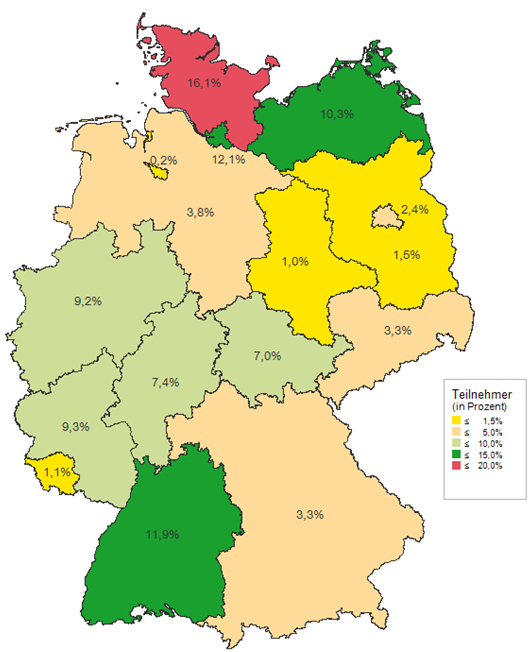 Quelle: IWWB, Onlinebefragungen zur Nutzung von WBDBs 2014
Anteile verschiedener Nutzergruppen von Weiterbildungsdatenbanken 2014 (N = 1.655)
Quelle: IWWB, Onlinebefragungen zur Nutzung von WBDBs 2014
Anteile verschiedener Nutzergruppen von Weiterbildungsdatenbanken 2010 bis 2014 (N = Variabel, ab 2012 geänderte Fragestellung)
Quelle: IWWB, Onlinebefragungen zur Nutzung von WBDBs 2010 - 2014
Frauen
Männer
Geschlecht der Nutzerinnen und Nutzer von Weiterbildungsdatenbanken (in %, N=1.159 - 1.697)
Überwiegend Frauen nutzen Weiterbildungsdatenbanken bzw. nehmen an der Umfrage teil.
Quelle: IWWB, Onlinebefragungen zur Nutzung von WBDBs 2010 - 2014
Schulabschluss der Nutzerinnen und Nutzer von Weiterbildungsdatenbanken (in %, N= 1.159 bzw. 1.198)
Sehr wenige Hauptschüler
Überdurchschnittlich viele Abiturienten
Quelle: IWWB, Onlinebefragungen zur Nutzung von WBDBs 2013 u. 2014, Eigene Rechnung nach Statistisches Jahrbuch 2013, S. 76
Beruflicher Status der Nutzerinnen und Nutzer von Weiterbildungsdatenbanken 2012 - 2014 (in %, N=1.151 bzw. 1.694)
8% AL
13% Selbst.
70% Arbeitnehmer
84% sind erwerbstätig
Weniger Arbeitslose
Quelle: IWWB, Onlinebefragungen zur Nutzung von WBDBs 2012 bis 2014
Weiterbildungsteilnahme (in den letzten 12 Monaten) unter den Befragten nach Datenbanktypen (in %, N=1.221)
Datenbanknutzer sind deutlich weiterbildungsaffiner.
Regionale
Alle WBDBen
Überregionale
BRD 2012
Quelle: IWWB, Onlinebefragung zur Nutzung von WBDBs 2014, Weiterbildungsverhalten in Deutschland AES, Resultate des Adult Education Survey 2012, S. 29f
Ausgaben für Weiterbildung in den letzten 12 Monaten 2006 – 2014 (2006: Geplante Ausgaben, 2008 geschätzt, da abweichende Datenbasis, N=variabel)
Nach starkem Rückgang 2010 und anschließendem leichten Anstieg jetzt erneuter Rückgang
Quelle: IWWB, Onlinebefragungen zur Nutzung von WBDBs 2006 - 2014
Inanspruchnahme öffentlicher Finanzierung durch Weiterbildungsteilnehmende  (N=variabel)
Auch 2014 deutlicher Rückgang der Förderung durch Landes- und Bundesprogramme, relativ konstanter Anteil der BA-Förderung („Ausreißer“ in 2013)
Quelle: IWWB, Onlinebefragungen zur Nutzung von WBDBs 2011 - 2014, für Bildungsschecks o.ä der Länder nur Befragte aus BB, HH, Hessen, MVP, NRW, RLP, Sachsen, SLH (2013) und Thüringen (seit 2012)
Die höchsten Ausgaben für eine Weiterbildung innerhalb der letzten 12 Monaten (€) bei:
Männern (Ø = 983,-, Frauen Ø = 879,- ; weniger als 2013)
Altersgruppe 40-49 (Ø = 1.041,- ; Vorjahr 1.413,- (bei den 30-39jährigen, also deutlich weniger)
Selbständigen mit Mitarbeitern (Ø = 2.186, Vorjahr 1.707,-, deutliche Steigerung, im Vorjahr waren Selbständige ohne Mitarbeitern Spitzenreiter)
Nutzern überregionaler Datenbanken (1.249,-, im Vorjahr 1.501,- bei privaten Datenbanken)
In Bayern (1.526,-),  Schleswig-Holstein (1.145,-), NRW (953,-) und Thüringen (906,.-)
Wodurch von der Datenbank erfahren? Nach Datenbanktypen (in %, N=1.435)
Google und berufliches Umfeld wichtigste Quelle für regionale WBDBen,
 Verweise anderer Sites wichtiger für überregionale WBDBen.
Soziale Netze spielen keine Rolle.
Quelle: IWWB, Onlinebefragung zur Nutzung von WBDBs 2014
Gründe zur Nutzung von Weiterbildungsdatenbanken nach Datenbanktypen (in %, N=1.654)
Berufliche Gründe dominieren
Viele Bildungsanbieter
Quelle: IWWB, Onlinebefragung zur Nutzung von WBDBs 2014
Wonach wird in Weiterbildungsdatenbanken gesucht?  Rechercheinhalte nach Datenbanktypen (in %, N=1.620)
Nahezu identische Ergebnisse wie in den letzten Jahren. 
Häufiger bei Regionalen:
Berufliche Umschulung
Berufliche Ausbildung
Bildungsgutscheine etc.
Bildungsurlaub
Politische Bildung
Quelle: IWWB, Onlinebefragung zur Nutzung von WBDBs 2013
Antwort auf die Frage „Ich suche gar kein(en) Kurs bzw. Weiterbildungsangebot“ (in %, N=1.543)
Auch diesmal: Ein knappes Drittel der Befragten suchen gar nicht nach Kursen, sondern besuchen die Datenbank aus anderen Gründen
Quelle: IWWB, Onlinebefragung zur Nutzung von WBDBs 2014
Anteil derjenigen, die gar keinen Kurs suchen innerhalb der Nutzergruppen (N= 1.497)
Unter den Bildungsanbietern ist der Anteil mit über zwei Drittel am höchsten
Quelle: IWWB, Onlinebefragung zur Nutzung von WBDBs 2014
„Ich suche gar kein(en) Kurs bzw. Weiterbildungsangebot sondern…“ (klassiert) (N=252)
Bei knapp 50% handelt es sich um Anbieter und Dozenten, die z.B. ihre Daten pflegen, eine Marktrecherche durchführen  oder die Konkurrenz beobachten. Von 25% wird die Frage so verstanden, dass man aktuell keinen konkreten Kurs sucht, sondern sich nur allgemein über das Angebot informieren möchte.
Quelle: IWWB, Onlinebefragung zur Nutzung von WBDBs 2014, Klassierung der Antworten auf eine offene Frage
Regionale Reichweite der Recherche: Wo sollen die gesuchten Angebote stattfinden?  Rechercheregion nach Datenbanktypen (in %, N=1.361)
Bei allen WBDBen meistens regionale Suche
Quelle: IWWB, Onlinebefragung zur Nutzung von WBDBs 2014
Nutzung anderer Informationsquellen durch Nutzer von  Weiterbildungsdatenbanken (in %, 2014 N=1.004)
Hauptinformations-quellen sind wie in den letzten Jahren Suchmaschinen und Webseiten der Anbieter.
Quelle: IWWB, Onlinebefragungen zur Nutzung von WBDBs 2014
Bewertungen von Merkmalen der Weiterbildungsdatenbanken 2012 - 2014, Durchschnittsnoten (N= variabel)
In 2014 nahezu identische Bewertungen wie 2013.
Schwachpunkte nach wie vor: Vollständigkeit, Zusatzinfos, Kommentarfunktion
Quelle: IWWB, Onlinebefragung zur Nutzung von WBDBs 2012 bis 2014
Ich würde die Datenbank weiterempfehlen 2003/4 und 2007 – 2014 (in % der Befragten mit Antwort „ja“ und „eher ja“, N=variabel, 2006 nicht vergleichbare Datenbasis, seit 2013 geänderte Fragestellung)
Diesmal höchster Zufriedenheitswert seit 2003:
Fast 94% würden die Datenbank weiterempfehlen
Quelle: IWWB, Onlinebefragungen zur Nutzung von WBDBs 2003 – 2014
Die Infos aus der Datenbank haben meine Planungen wesentlich voran gebracht bzw. „sind hilfreich bei der Planung“  2003 – 2014 (in % der Befragten, N=variabel, seit 2013 neuer Fragetext)
Der Planungsnutzen der  Weiterbildungsdatenbanken ist auch 2014 weiter gestiegen.
Quelle: IWWB, Onlinebefragung zur Nutzung von WBDBs 2014
Teilnahme an Weiterbildung aufgrund von Informationen aus Weiterbildungsdatenbanken 2002 – 2014 (in % der Befragten, N=variabel)
Von 2002 bis 2010 sehr deutliche Zunahme der Bedeutung von Weiterbildungsdatenbanken für die Teilnahmeentscheidung. Seitdem relativ stabile Werte um die 17-18%.
Quelle: IWWB, Onlinebefragung zur Nutzung von WBDBs 2002 - 2014
Wie in den letzten Jahren stärkster Marketingeffekt bei den regionalen Datenbanken
Bei überregionalen recherchieren viele zum ersten Mal
Nur wenige Nichtteilnehmer wegen zu geringem Angebotsumfang
Teilnahme an Weiterbildung aufgrund von Informationen aus Weiterbildungsdatenbanken nach Datenreichweite (N=1.210)
Quelle: IWWB, Onlinebefragung zur Nutzung von WBDBs 2014
Vielen Dank für Ihre Aufmerksamkeit!
Diese Präsentation ab sofort im Internet unter 
http://projekt.iwwb-files.de/,Bereich Bereich IWWB-Gremium